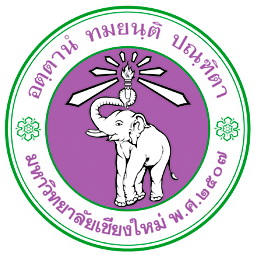 Assembly Language
Part VILooping Structures
Department of Computer Science, Faculty of Science, Chiang Mai University
Outline
Branches  with Compound Conditions
Looping Structures
Programming with High-Level Structures
204231: Computer Organization and Architecture
2
AND Conditions
condition_1 AND condition_2
An AND condition is true if and only if condition_1 and condition_2  are both true.
If either condition is false, then the whole thing is false.
204231: Computer Organization and Architecture
3
Read a character, and if it’s an uppercase letter, display it.
Read a character (into AL)
IF (‘A’ <= character) and (character <= ‘Z’)
	THEN
		display character
END_IF
204231: Computer Organization and Architecture
4
Read a character, and if it’s an uppercase letter, display it.
; read a character
		MOV	AH, 1		; prepare to read
		INT	21H		; char in AL
; if (‘A’ <= char) and (char <= ‘Z’)
		CMP	AL, ‘A’		; char >= ‘A’?
		JNGE	END_IF		; no, exit
		CMP	AL, ‘Z’		; char <= ‘Z’?
		JNLE	END_IF		; no, exit
; then display char
		MOV	DL, AL		; get char
		MOV	AH, 2		; prepare to display
		INT	21H		; display char
END_IF:
204231: Computer Organization and Architecture
5
OR Conditions
condition_1 OR condition_2
condition_1 OR condition_2 is true if at least one of the conditions is true.
It is only false when both conditions are false.
204231: Computer Organization and Architecture
6
Read a character, and if it is “y” or “Y”, display it; otherwise, terminate the program.
Read a character (into AL)
IF (character = ‘y’) or (character = ‘Y’)
	THEN
		display it
	ELSE
		terminate the program
END_IF
204231: Computer Organization and Architecture
7
Read a character, and if it is “y” or “Y”, display it; otherwise, terminate the program.
; read a character
		MOV	AH, 1		; prepare to read
		INT	21H		; char in AL
; if (character = ‘y’) or (character = ‘Y’)
		CMP	AL, ‘y’	; char = ‘y’?
		JE	THEN		; yes, go to display it
		CMP	AL, ‘Y’	; char = ‘Y’?
		JE	THEN		; yes, go to display it
		JMP	ELSE_		; no, terminate
204231: Computer Organization and Architecture
8
Read a character, and if it is “y” or “Y”, display it; otherwise, terminate the program.
THEN:
		MOV	AH, 2		; prepare to display
		MOV	DL, AL	; get char
		INT	21H		; display it
		JMP	END_IF	; end exit
ELSE_:
		MOV	AH, 4CH
		INT	21H		; DOS exit
END_IF:
204231: Computer Organization and Architecture
9
FOR LOOP
FOR  loop_count  times  DO
	statements
END_FOR
204231: Computer Organization and Architecture
10
The LOOP instruction
; initialize CX to loop_count
	TOP:
			; body of the loop
			LOOP TOP
204231: Computer Organization and Architecture
11
The LOOP instruction
LOOP	destination_label
The counter for the loop is the register CX which is initialized to loop_count.
Execution of the LOOP instruction causes CX to be decremented automatically.
If CX <> 0, control transfers to destination_label.
If CX = 0, the next instruction after LOOP is done.
destination_label must precede the LOOP instruction by no more than 126 bytes.
204231: Computer Organization and Architecture
12
Write a count-controlled loop to display a row of 80 stars.
FOR  80  times  DO
			display ‘*’
		END_FOR

		MOV	CX, 80		; number of stars to display
		MOV	AH, 2		; display character function
		MOV	DL, ‘*’		; character to display
TOP:
		INT	21h		; display a star
		LOOP	TOP		; repeat 80 times
204231: Computer Organization and Architecture
13
The Instruction JCXZ (Jump If CX Is zero)
JCXZ	destination_label
If CX contains 0 when the loop is entered, the LOOP instruction causes CX to be decremented to FFFFh, and the loop is then executed FFFFh = 65535 more times!
To prevent this, the instruction JCXZ may be used before the loop.
204231: Computer Organization and Architecture
14
The Instruction JCXZ (Jump If CX Is zero)
JCXZ	SKIP
	TOP:
			; body of the loop
			LOOP TOP
	SKIP:
204231: Computer Organization and Architecture
15
WHILE LOOP
WHILE  condition  DO
	statements
END_WHILE

The condition is checked at the top of the loop.
If true, the statements are executed; if false, the program goes on to whatever follows.
204231: Computer Organization and Architecture
16
Write some code to count the number of characters in an input line.
Initialize count to 0
read a character
WHILE  character <> carriage_return  DO
	count = count + 1
	 read a character
END_WHILE
204231: Computer Organization and Architecture
17
Write some code to count the number of characters in an input line.
MOV	DX, 0		; DX counts characters
		MOV	AH, 1		; prepare to read
		INT	21H		; character in AL
WHILE_:
		CMP	AL, 0DH	; CR?
		JE	END_WHILE	; yes, exit
		INC	DX		; not CR, increment count
		INT	21H		; read a character
		JMP	WHILE_	; loop back
END_WHILE_:
204231: Computer Organization and Architecture
18
REPEAT LOOP
REPEAT
	statements
UNTIL  condition

In a REPEAT … UNTIL  loop, the statements are executed, and then the conditions is checked.
If true, the loop terminates; if false, control branched to the top of the loop.
204231: Computer Organization and Architecture
19
Write some code to read characters until a blank is read.
REPEAT
	read a character
UNTIL  character is a blank

		MOV	AH, 1		; prepare to read
REPEAT:
		INT	21H		; char in AL
; until
		CMP	AL, ‘ ‘		; a blank?
		JNE	REPEAT	; no, keep reading
204231: Computer Organization and Architecture
20
Programming with High-Level Structures
Type a line of text:
		THE QUICK BROWN FOR JUMPED.
		First capital = B Last capital = W
204231: Computer Organization and Architecture
21
Read and Process a Line of Text
Read a character
WHILE character is not a carriage return DO
	IF character is a capital letter (‘A’ <= character AND character <= ‘Z’)
		THEN
			IF character precedes first capital
				THEN	first capital = character
			END IF
			IF character follows last capital
				THEN	last capital = character
			END IF
	END IF
Read a character
END_WHILE
204231: Computer Organization and Architecture
22
Display the rResults
IF no capitals were typed,
	THEN
		display “No capitals”
	ELSE
		display first capital and last capital
END_IF
204231: Computer Organization and Architecture
23
Reference
Ytha Yu and Charles Marut, Assembly Language Programming and Organization of the IBM PC. New York: McGraw-Hill, 1992.
204231: Computer Organization and Architecture
24